情報提供書様式
本ページは削除してください
○情報提供書作成にあたっての注意事項
情報提供書は、Microsoft PowerPoint形式で提出してください。適宜、図、写真、グラフ等を用いて、 Web入力フォームで入力・作成した情報提供書の補足情報を記載してください。
必要に応じて、ノート部分に出典等の補足を記載してください。なお、アニメーション機能や動画機能は、使わないでください。
情報提供いただく際は、ノウハウや非公開情報など機微な情報を含めないようお願いいたします。
項目名（黒字部分）はそのまま残し、青字部分を記載して提出時には黒字にしてください。不要な余白等は削除してください。
記載の内容が判読しやすい字体とし、大きさは、12ポイントを基本としてください。
ページ数は情報提供書①、情報提供書② 、情報提供書③、情報提供書④※を合わせて計２～５枚程度でお願いします
　※情報提供書④はフロンティア育成事業に関する情報提供の場合は記載をお願いします(任意) 

＊本情報提供書については、先導研究プログラムの課題設定及びNEDO事業・制度の検討等に活用させていただきます。
○情報提供書アップロードにあたっての注意事項
ファイル名は、「テーマ名最初の5文字_提出者氏名_所属機関名（略称可、個人の場合は省略）」としてください。
入力・アップロード等の操作途中で提出期限が来て完了できなかった場合は、受け付けることができません。
通信トラフィック状況等により、入力やアップロードに時間がかかる場合があります。特に、提出期限直前は混雑する可能性がありますので、余裕をもって提出してください。
情報提供書①
・提出日　：20 ●●年●月●日　　
・機関名　：株式会社○○
・氏名　　：○○　○○
テーマ名：〇〇〇〇〇〇〇〇〇〇〇〇〇〇〇の研究開発
達成すべき技術課題：40字以内
技術課題に関係する国の戦略
情報提供の概要と関係する研究開発の実施状況
記入例：
○○戦略（令和○年○月○日○○○○会議）
ページ◯
〇〇〇〇〇〇〇〇〇〇〇〇〇技術開発
「・・・・・・・・・・・・・・・・・・・・・・・・・・・・・・・・・・・に取り組む。」に該当
①情報提供の概要
・・・・・・・・・・・・・・・・・・・・・・・・・・・・・・・・・・・・・・・・・・・・・・・・・・・・・・・・・・・・・・・・・・・・・・・・・・・・・・・・・・・・・・・・・・・・・・・・・・・・・・・・・・・・・・・・・・・・・・・・・・・・
②これまでの研究進捗
・・・・・・・・・・・・・・・・・・・・・・・・・・・・・・・・・・・・・・・・・・・・・・・・・・・・・・・・・・・・・・・・・・・・・・・・・・・・・・・・・・・・・・・・・・・・・・・・・・・・・・・・・・・・・・・・・・・・・・・・・・・・
③国立研究開発法人等による終了時評価報告書
20XX年度　「○○○○○○の研究開発」終了時評価報告書（〇〇
機構）
（URL:）
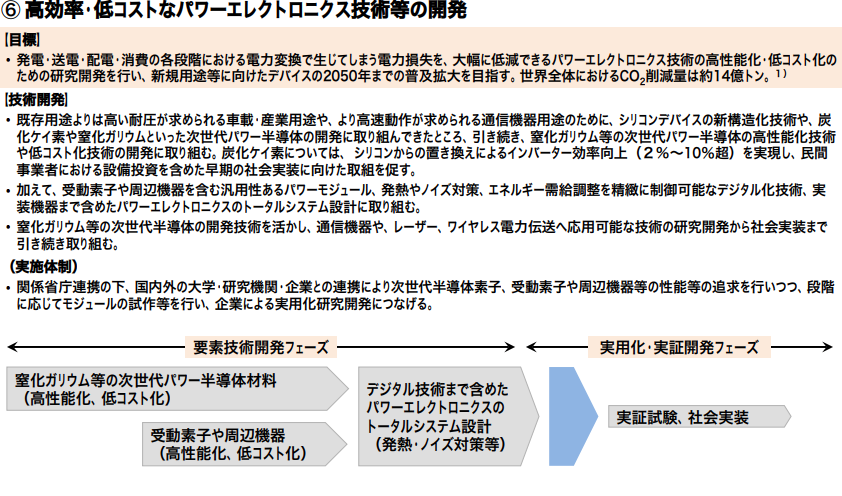 想定される先導研究体制
〇〇株式会社／〇〇開発部
・〇〇〇〇〇〇〇〇〇〇〇の作製
〇〇大学／〇〇研究室
・〇〇〇〇〇〇〇〇〇〇〇の合成
〇〇大学／〇〇研究室
・〇〇〇〇〇〇〇〇〇〇〇の分析
情報提供書①
・提出日　：20 ●●年●月●日　　
・機関名　：株式会社○○
・氏名　　：○○　○○
テーマ名：〇〇〇〇〇〇〇〇〇〇〇〇〇〇〇の研究開発
達成すべき技術課題：40字以内
Web入力情報項目①に対応
※ Web入力情報の記載内容（２０字以内）と完全一致させてください。
達成すべき技術課題は40字以内に記載してください
情報提供の概要と関係する研究開発の実施状況
技術課題に関係する国の戦略
記入例：
○○戦略（令和○年○月○日○○○○会議）
ページ◯
〇〇〇〇〇〇〇〇〇〇〇〇〇技術開発
「・・・・・・・・・・・・・・・・・・・・・・・・・・・・・・・・・・・に取り組む。」に該当
①これまでの研究進捗
・・・・・・・・・・・・・・・・・・・・・・・・・・・・・・・・・・・・・・・・・・・・・・・・・・・・・・・・・・・・・・・・・・・・・・・・・・・・・・・・・・・・・・・・・・・・・・・・・・・・・・・・・・・・・・・・・・・・・・・・・・・・

②代表的な論文や出願特許等
・・・・・・・・・・・・・・・・・・・・・・・・・・・・・・・・・・・・・・・・・・・・・・・・・・・・・・・・・・・・・・・・・・・・・・・・・・・・・・・・・・・・・・・・・・
・・・・・・・・・・・・・・・・・・・・・・・・・・・・・・


③国立研究開発法人等による終了時評価報告書
20XX年度　「○○○○○○の研究開発」終了時評価報告書（〇〇
機構）
（URL:）
Web入力情報項目④-1に対応
関係する国の戦略・ビジョンを記載してください（可能であれば、該当ページ番号、項目名など含めて記載してください。）。
＊国の戦略・ビジョンについては、情報提供書Web入力フォーム説明書の「参考」に名称、URL等を記載しています。
該当する国の戦略・ビジョンがない場合は、枠自体を削除してください。
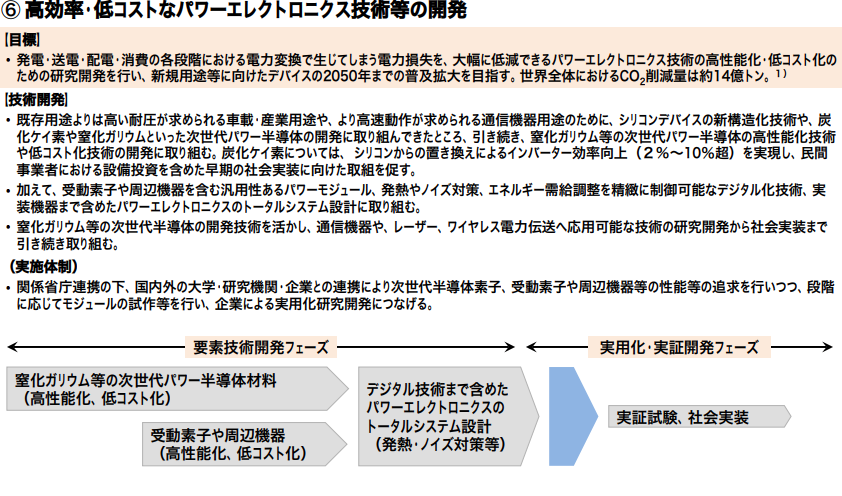 戦略・ビジョンを貼り付け、枠で囲ってください。
（任意）
想定される先導研究体制
〇〇株式会社／〇〇開発部
・〇〇〇〇〇〇〇〇〇〇〇の作製
〇〇大学／〇〇研究室
・〇〇〇〇〇〇〇〇〇〇〇の合成
〇〇大学／〇〇研究室
・〇〇〇〇〇〇〇〇〇〇〇の分析
3
情報提供書①
・提出日　：20 ●●年●月●日　　
・機関名　：株式会社○○
・氏名　　：○○　○○
〇〇〇〇〇〇〇〇〇〇〇〇〇〇〇の研究開発
技術課題に関係する国の戦略
情報提供の概要と関係する研究開発の実施状況
提案者自らが有する研究開発実績や経験を簡潔に記してください。
「①情報提供の概要」を簡潔に記載してください。
「②これまでの研究進捗」では、これまでの研究の取組や現時点で達成できている成果等を簡潔に記載してください。


「③国立研究開発法人等による終了時評価報告書」では、 Web入力情報項目⑦に関連し、以下のとおり記載してください。該当がない場合は「なし」と記載してください。
研究開発が終了し、終了時評価を受けている場合　：当該テーマ名や終了時評価報告書名を記載してください。
研究開発の実施中である場合　：当該テーマ名と実施している機関名を記載してください。
研究開発が終了したものの終了時評価はまだ受けていない場合：当該テーマ名と実施している機関名に加えて、終了時評価未実施の旨を記載してください。
記入例：
○○戦略（令和○年○月○日○○○○会議）
ページ◯
〇〇〇〇〇〇〇〇〇〇〇〇〇技術開発
「・・・・・・・・・・・・・・・・・・・・・・・・・・・・・・・・・・・に取り組む。」に該当
①情報提供の概要
・・・・・・・・・・・・・・・・・・・・・・・・・・・・・・・・・・・・・・・・・・・・・・・・・・・・・・・・・・・・・・・・・・・・・・・・・・・・・・・・・・・・・・・・・・・・・・・・・・・・・・・・・・・・・・・・・・・・・・・・・・・・
②これまでの研究進捗
・・・・・・・・・・・・・・・・・・・・・・・・・・・・・・・・・・・・・・・・・・・・・・・・・・・・・・・・・・・・・・・・・・・・・・・・・・・・・・・・・・・・・・・・・・・・・・・・・・・・・・・・・・・・・・・・・・・・・・・・・・・・
③国立研究開発法人等による終了時評価報告書
20XX年度　「○○○○○○の研究開発」終了時評価報告書（〇〇
機構）
（URL:）
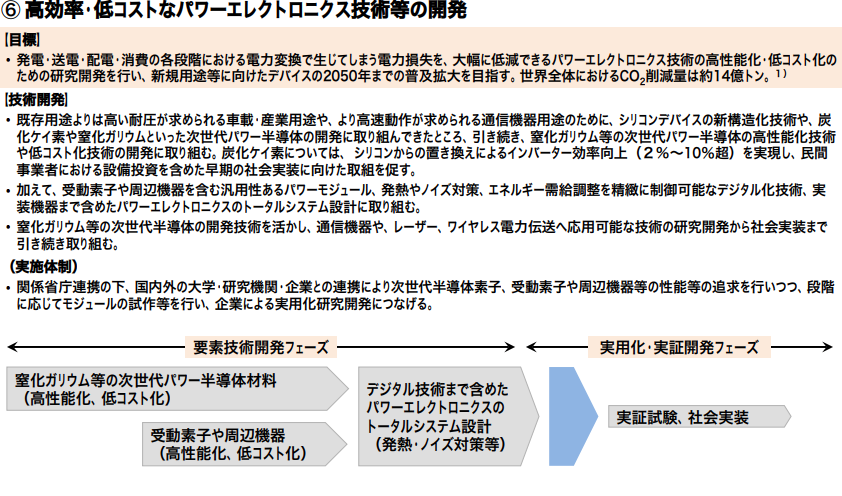 想定される先導研究体制
〇〇株式会社／〇〇開発部
・〇〇〇〇〇〇〇〇〇〇〇の作製
〇〇大学／〇〇研究室
・〇〇〇〇〇〇〇〇〇〇〇の合成
〇〇大学／〇〇研究室
・〇〇〇〇〇〇〇〇〇〇〇の分析
4
この情報提供書②は、可能な限り、図、表を使ってわかりやすく情報提供する研究開発の内容をまとめてください。ノートにはpptの内容を文章としてまとめてください。
情報提供書②
技術シーズの革新性とベンチマークとの比較を含めた技術的ポイント
「技術的な問題点と解決手段」について、各提案において、既にできていることと、先導研究でこれから取り組むことを区別して、解決を目指す技術的ポイントを記載して下さい。
※ベンチマークとの比較例は次ページをご覧ください。
先導研究の内容等について
社会実装のイメージ・インパクトについて
5
情報提供書②
ベンチマークとの比較例
※おさえるポイント
・2040年以降の実用化・社会実装時の比較として行ってください（ベンチマークだけ現時点または古い情報であることを避ける。）
・提案技術の利点や長所だけでなく欠点、短所の比較も入れてください。
・エビデンスに基づいた定量的なデータをなるべく入れてください。出典はノート部分にご記載ください。
情報提供書③
研究開発のマイルストーン、ロードマップ
記入例：
研究開発の計画、マイルストーンを可能な限り定量的なデータとともに示してください
※おさえるポイント
・2040年以降の実用化・社会実装
・2050年カーボンニュートラル
・定量的なデータ研究開発成果の実用化により得られる効果（各段階の想定を記載）
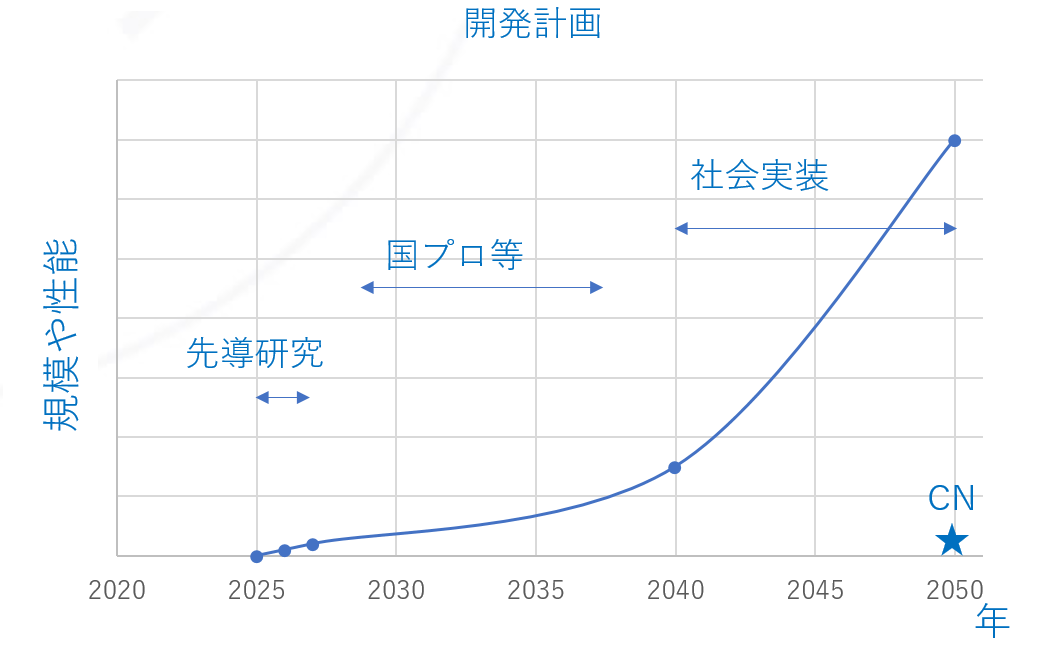 【フロンティア育成事業に関する情報提供の場合】
情報提供書④
5つの観点による自己評価(任意)
フロンティア育成事業に関する情報提供の場合は可能であれば記載をお願いします。
①将来性、②技術・アイディアの革新性、③日本の優位性、④民間のみで取り組む困難性、⑤重要経済安保技術の５つの観点から自己評価を記載してください。

■参考：
・イノベーションアウトルック1-2節
https://www.nedo.go.jp/news/press/AA5_101862.html
・2025年1月経済産業省イノベーション小委員会資料
https://www.meti.go.jp/shingikai/sankoshin/sangyo_gijutsu/innovation/pdf/005_04_00.pdf
○○○について
その他補足が必要な場合に利用して下さい。（特に補足が必要ない場合は、削除してください。）
8